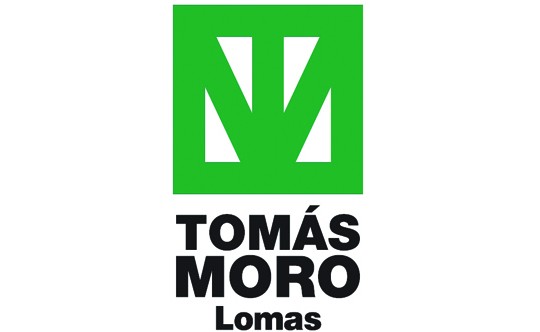 Equipo 2 EL NÚMERO
Clave del Colegio:  2384CENTRO EDUCATIVO TOMAS MORO LOMAS
INTEGRANTES:
Verónica Lira (Psicología)
Claudia Pacheco (Derecho 1)
Jorge Badillo (Filosofía)
Juan José Elías (Cálculo 1)
Ciclo escolar : 18-19
AGOSTO-DICIEMBRE  2018
Índice
Producto 1. C.A.I.A.C. Conclusiones Generales.

Producto 3. Fotografías de la sesión tomadas por los propios grupos y la persona asignada para tal fin.

Producto 2. Organizador gráfico que muestre los contenidos y conceptos de todas las asignaturas involucradas  en el proyecto y su interrelación.
Producto 1: C.A.I.A.C. Conclusiones Generales.
Producto 1: C.A.I.A.C. Conclusiones Generales.
Producto 1: C.A.I.A.C. Conclusiones Generales.
Producto 1: C.A.I.A.C. Conclusiones Generales.
Producto 3: Fotografías de la sesión tomadas por los propios 
			  grupos y la persona asignada para tal fin.
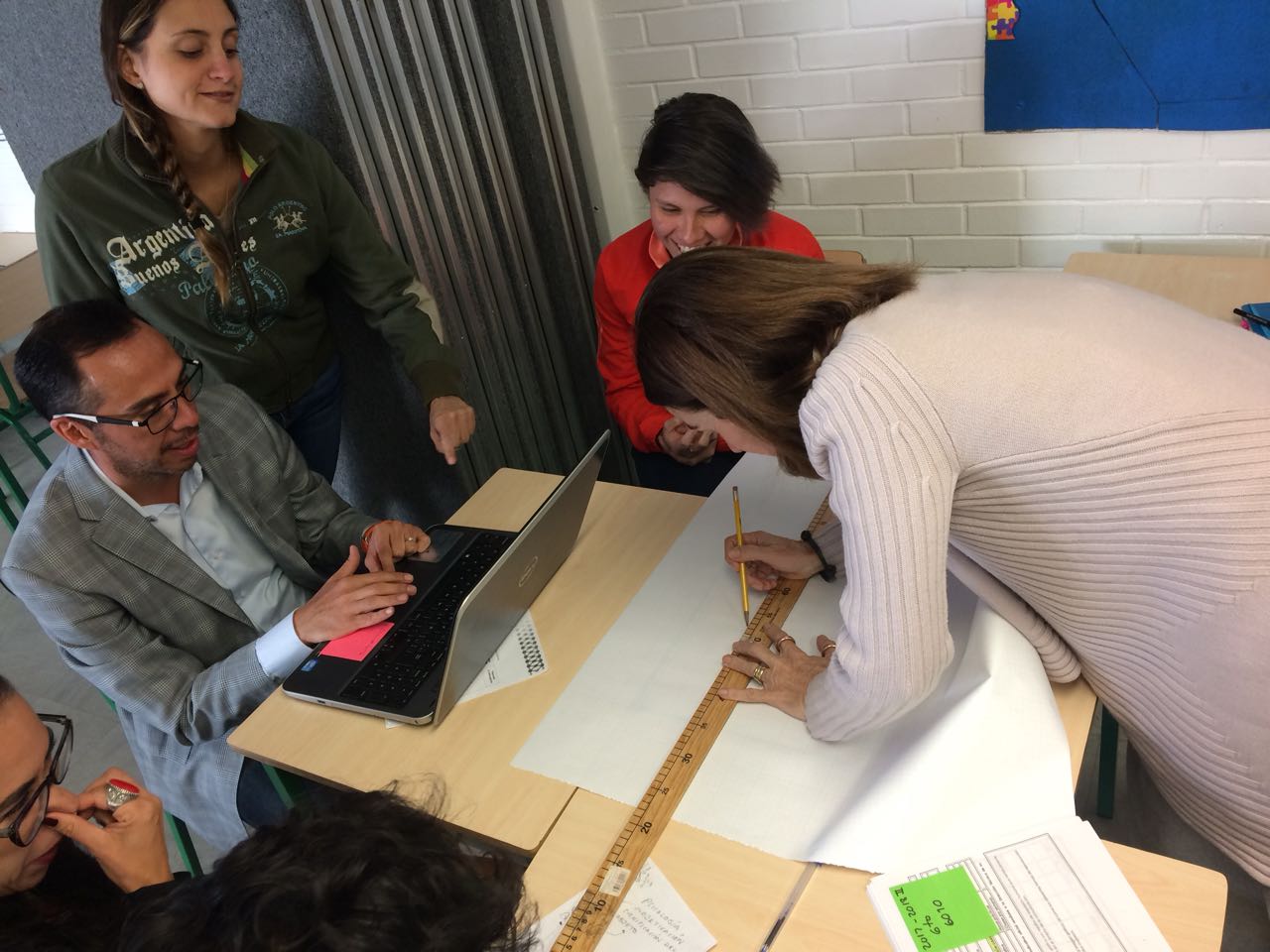 Producto 3:
Producto 2: Organizador gráfico que muestre los contenidos y conceptos
			   de todas las asignaturas involucradas en el proyecto y 
			   su interrelación.
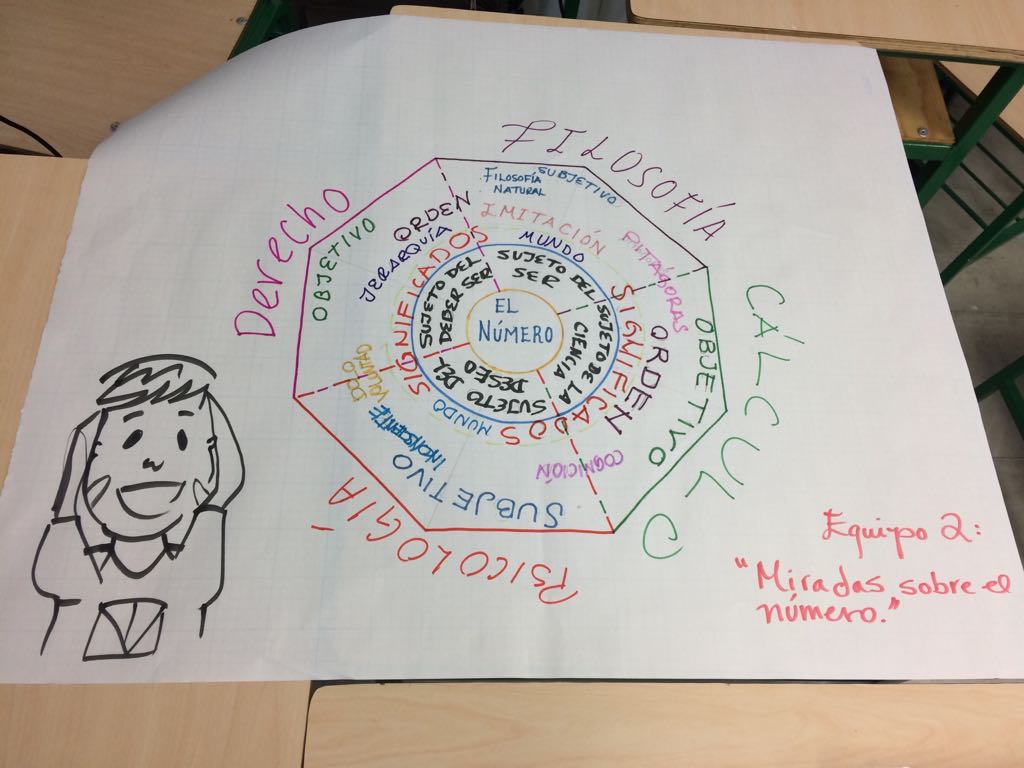